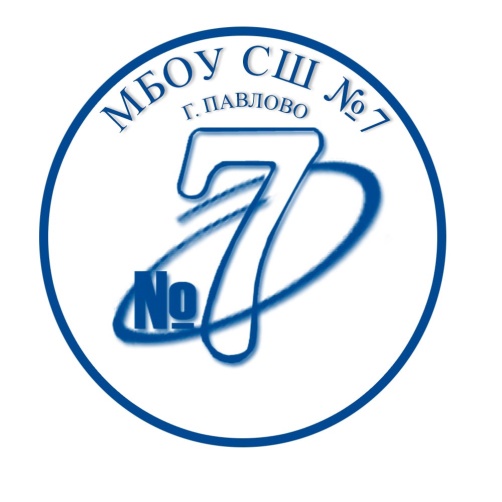 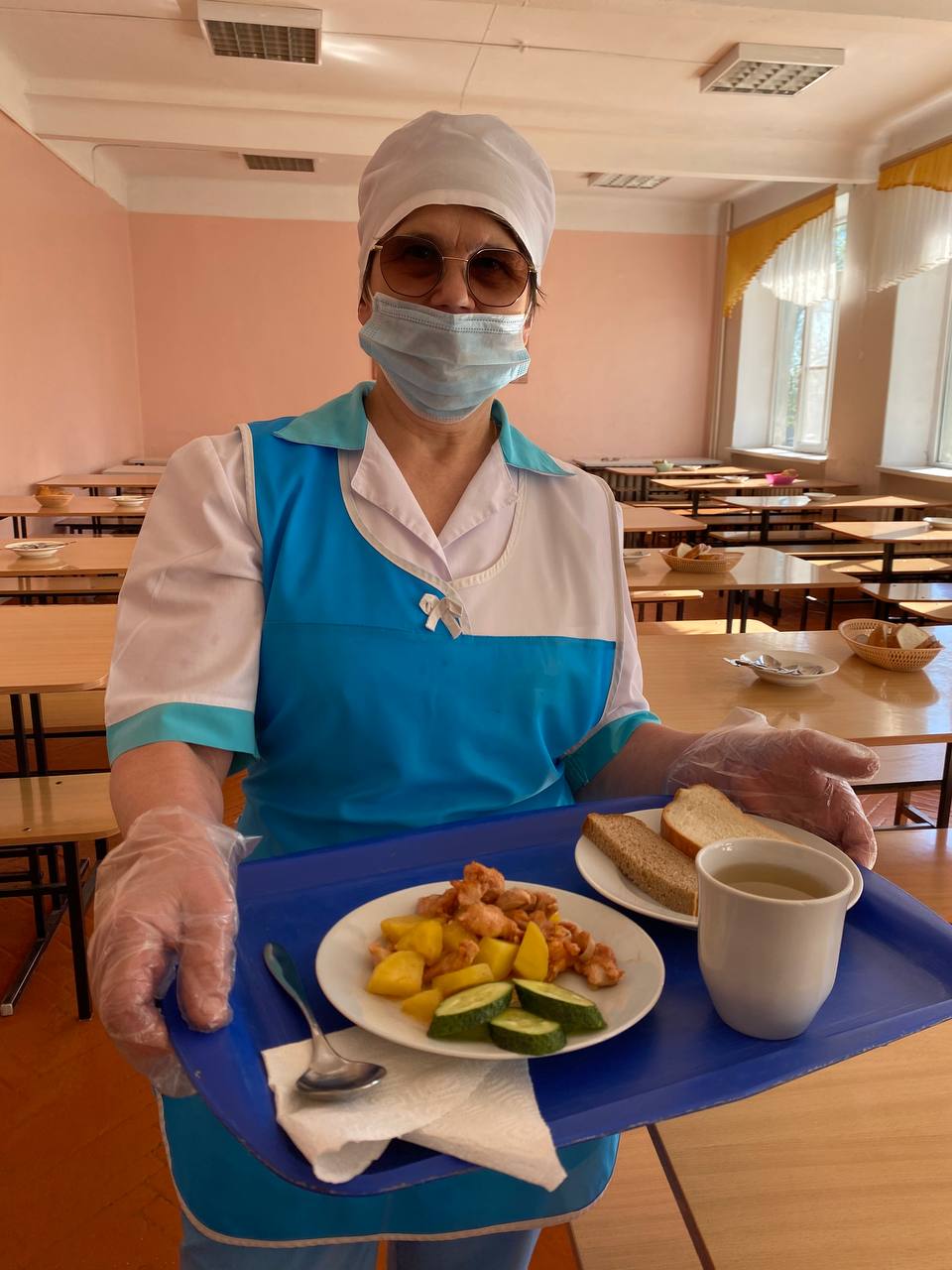 Конкурс «Лучшая школьная столовая»
Муниципальное бюджетное общеобразовательное учреждение средняя школа №7 г. Павлово
Приготовление горячего завтрака «Картофель тушеный с курицей»
Очень вкусная еда
Ожидает вас, друзья!
Всем вам нравится картошка
Поднимай скорее ложку!
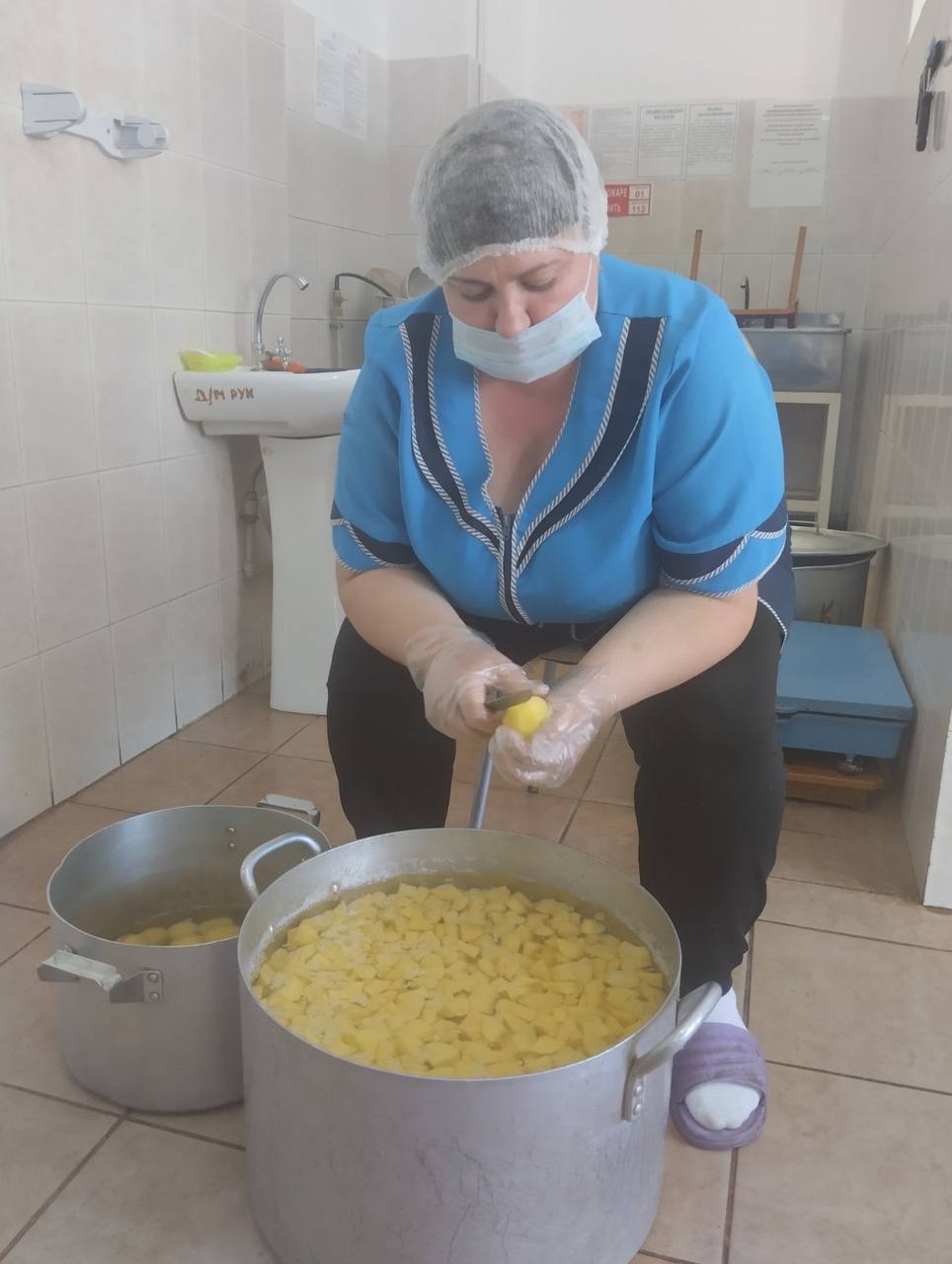 Приготовление горячего завтрака «Картофель тушеный с курицей»
Острым ножиком кусочки
Из куриного филе нарезают
Печку до 180 градусов раскаляют
И филе в духовке запекают
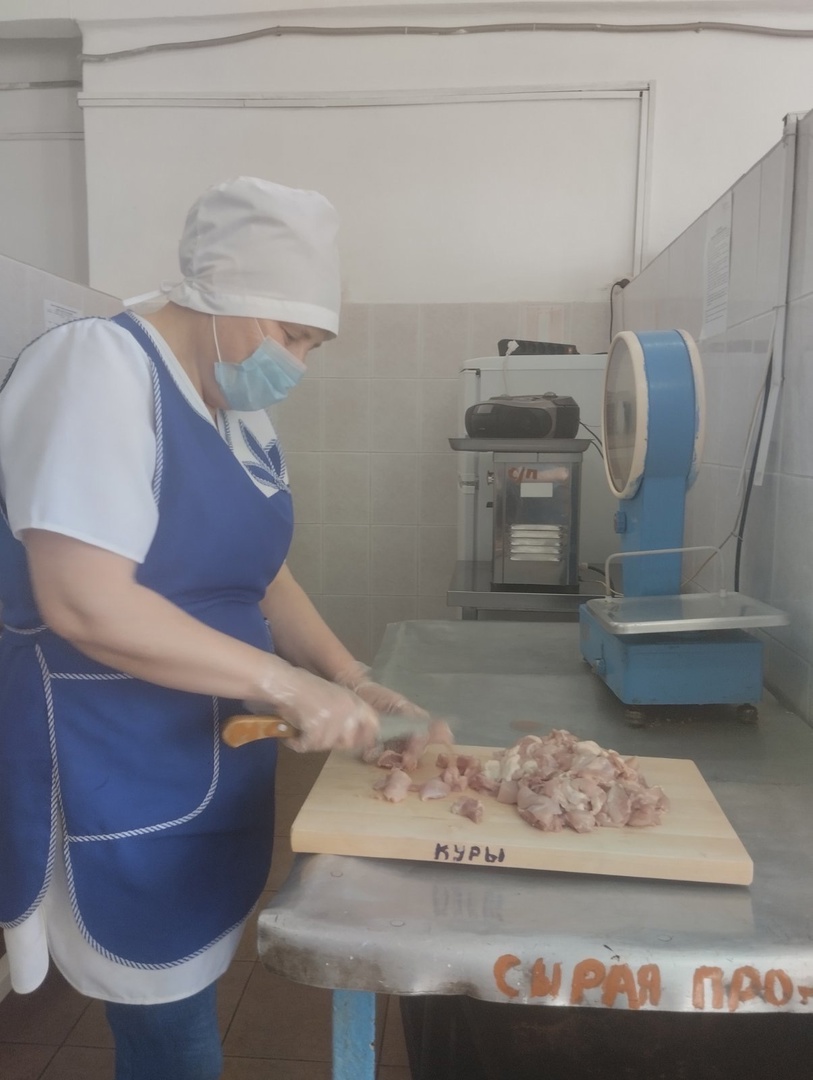 Приготовление горячего завтрака «Картофель тушеный с курицей»
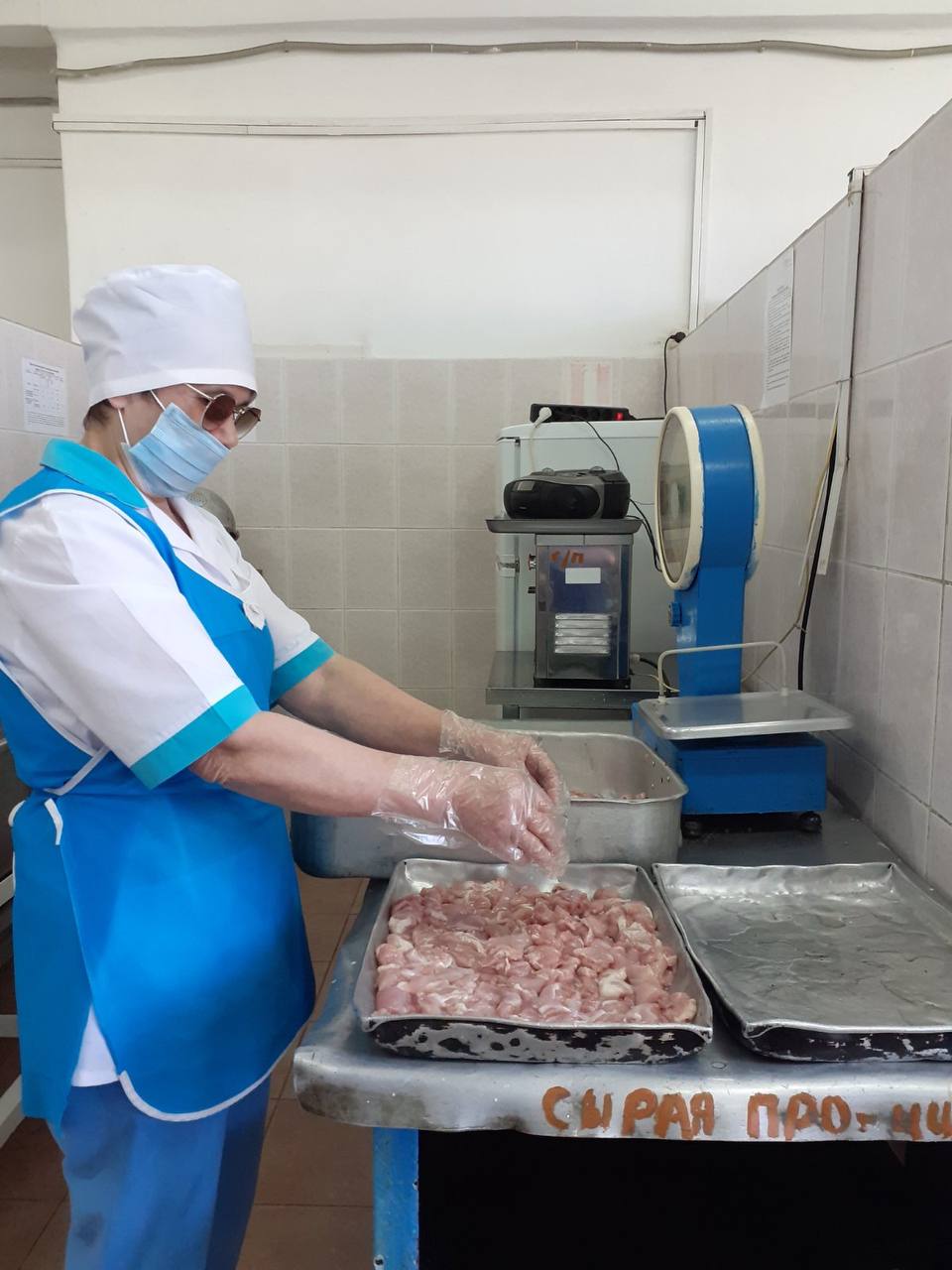 Вкусный аромат стоит
Так, что голову кружит
Это тушат так картошку
А еще и лук, морковку
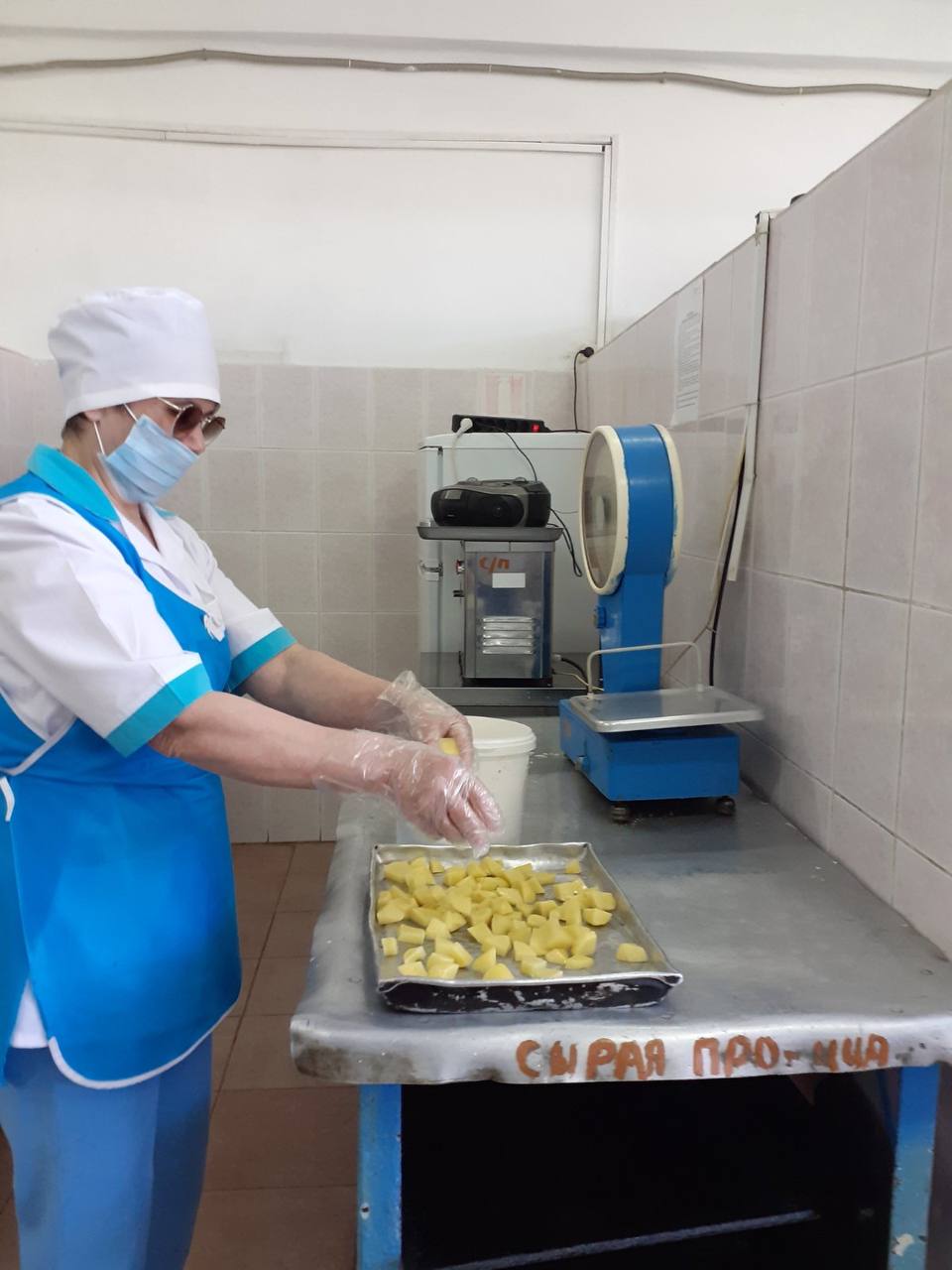 Приготовление горячего завтрака «Картофель тушеный с курицей»
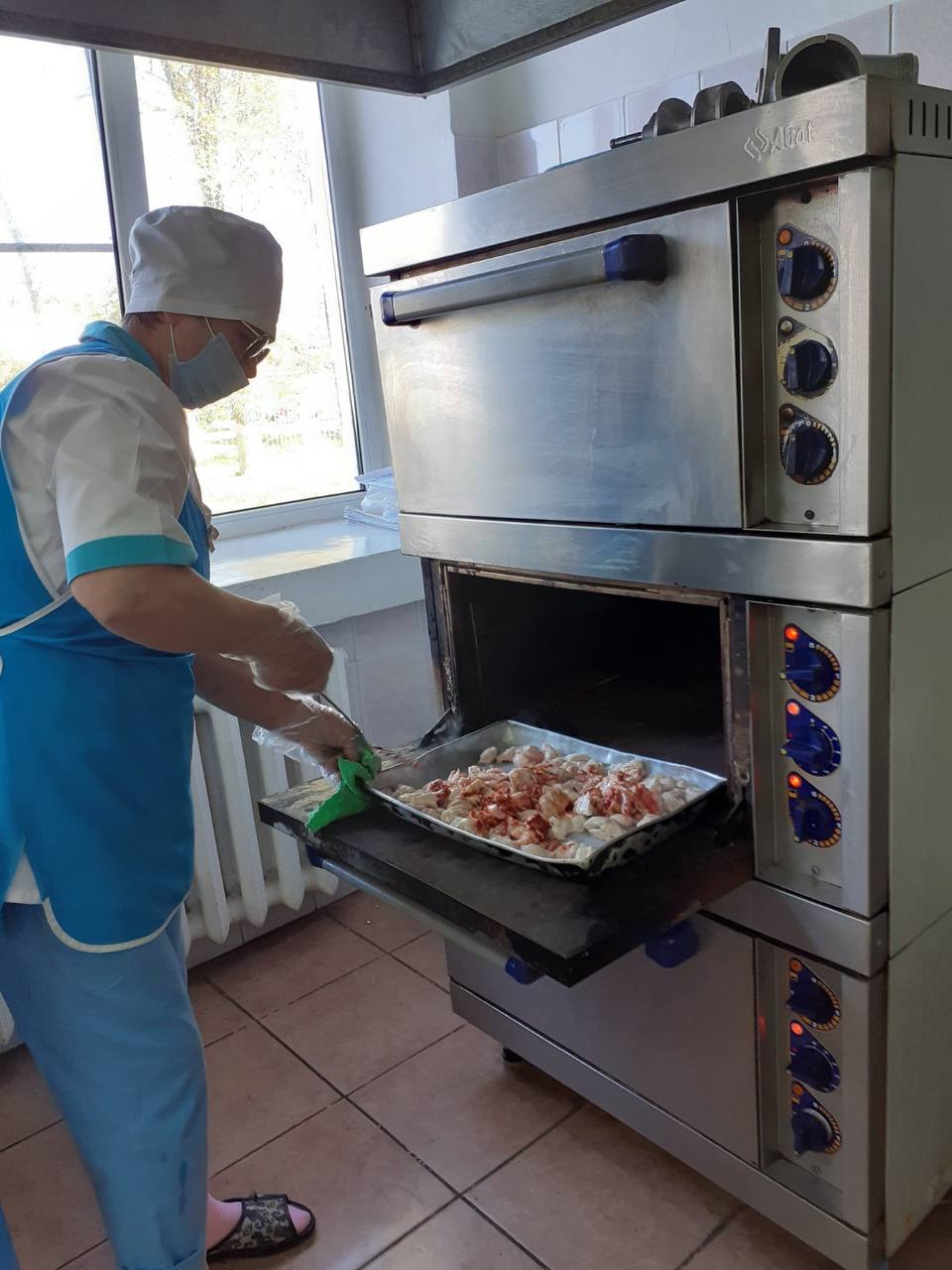 Повар свое дело знает,
Не забудет посолить!
Пасту вкусную добавит
И на масле все обжарит!
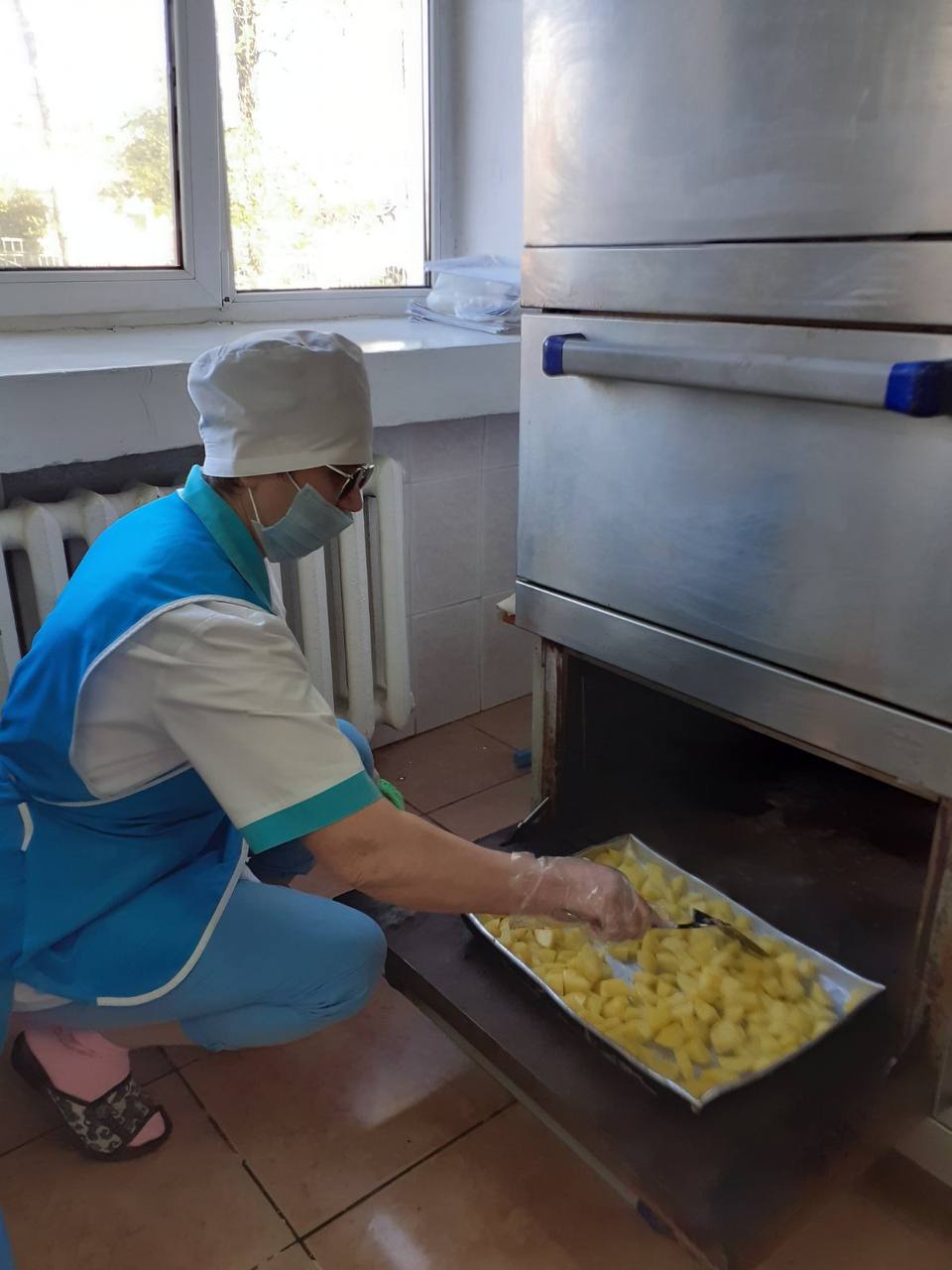 Приготовление горячего завтрака «Картофель тушеный с курицей»
Блюдо готово? А вот и нет!
Мясо и овощи в посуду
Слоями кладутся
Все по рецепту, повара – не ошибутся
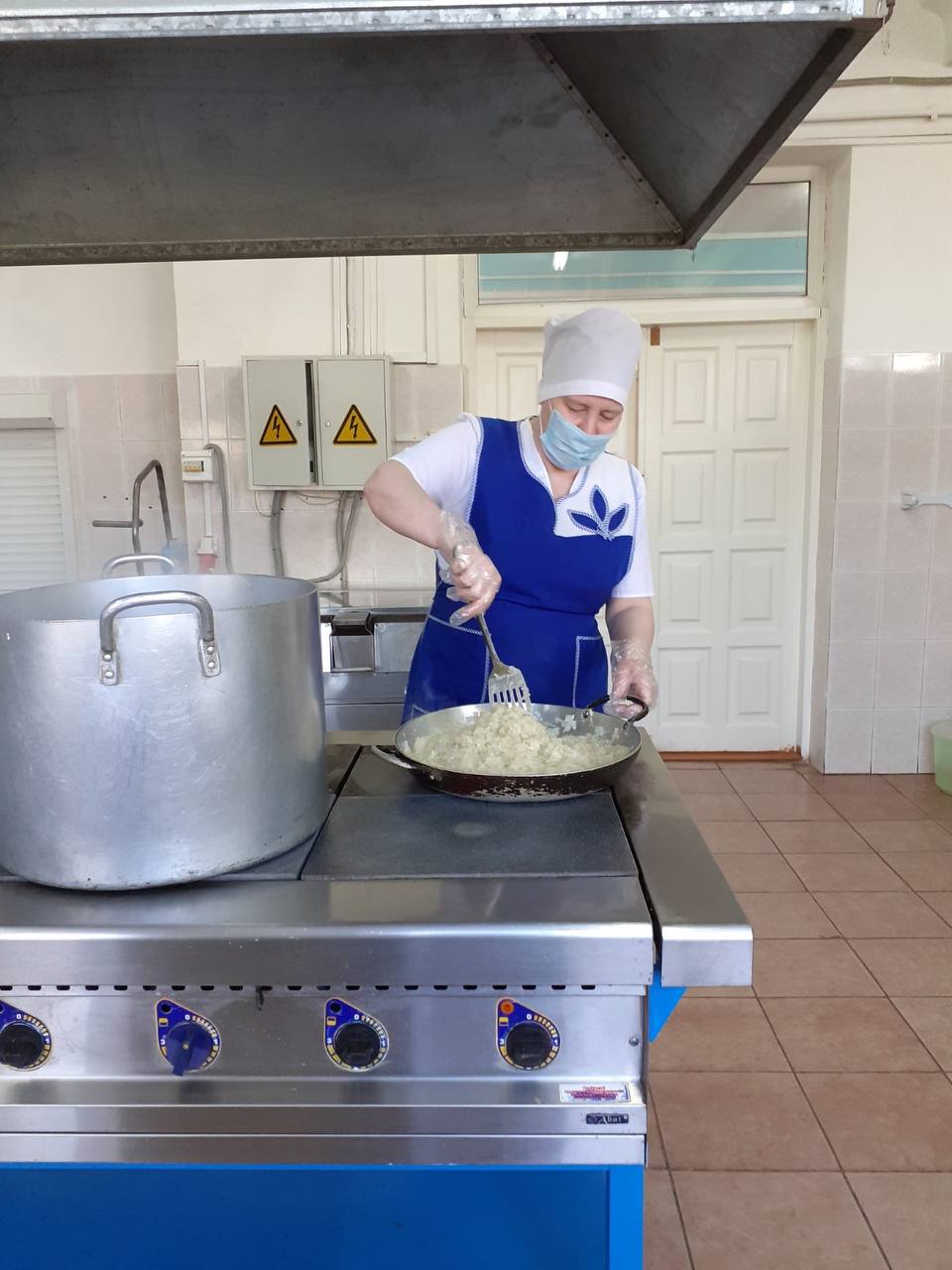 Приготовление горячего завтрака «Картофель тушеный с курицей»
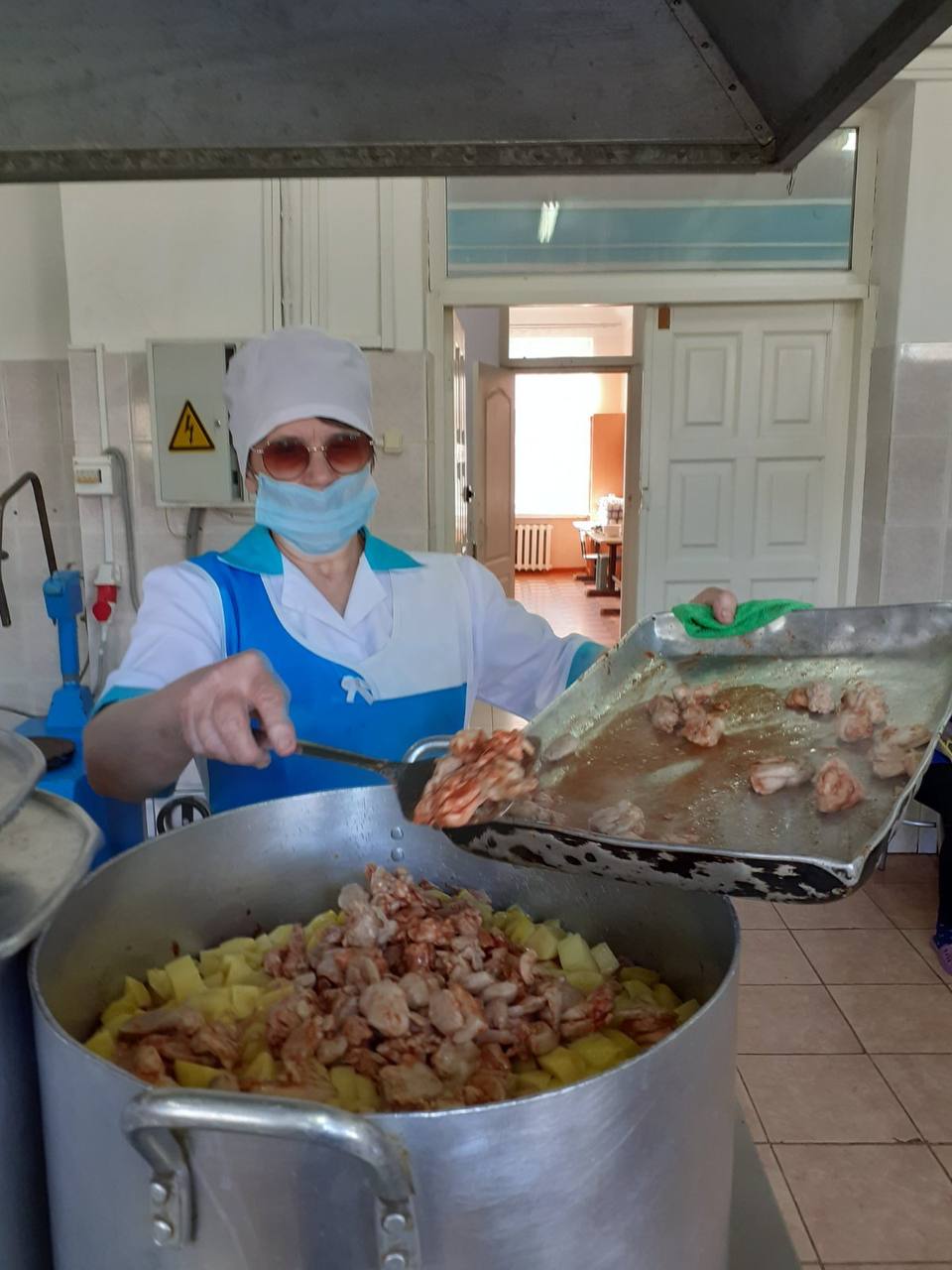 Закрываем блюдо крышкой
Пусть оно скорей кипит
До готовности осталось 
Лишь немного довести
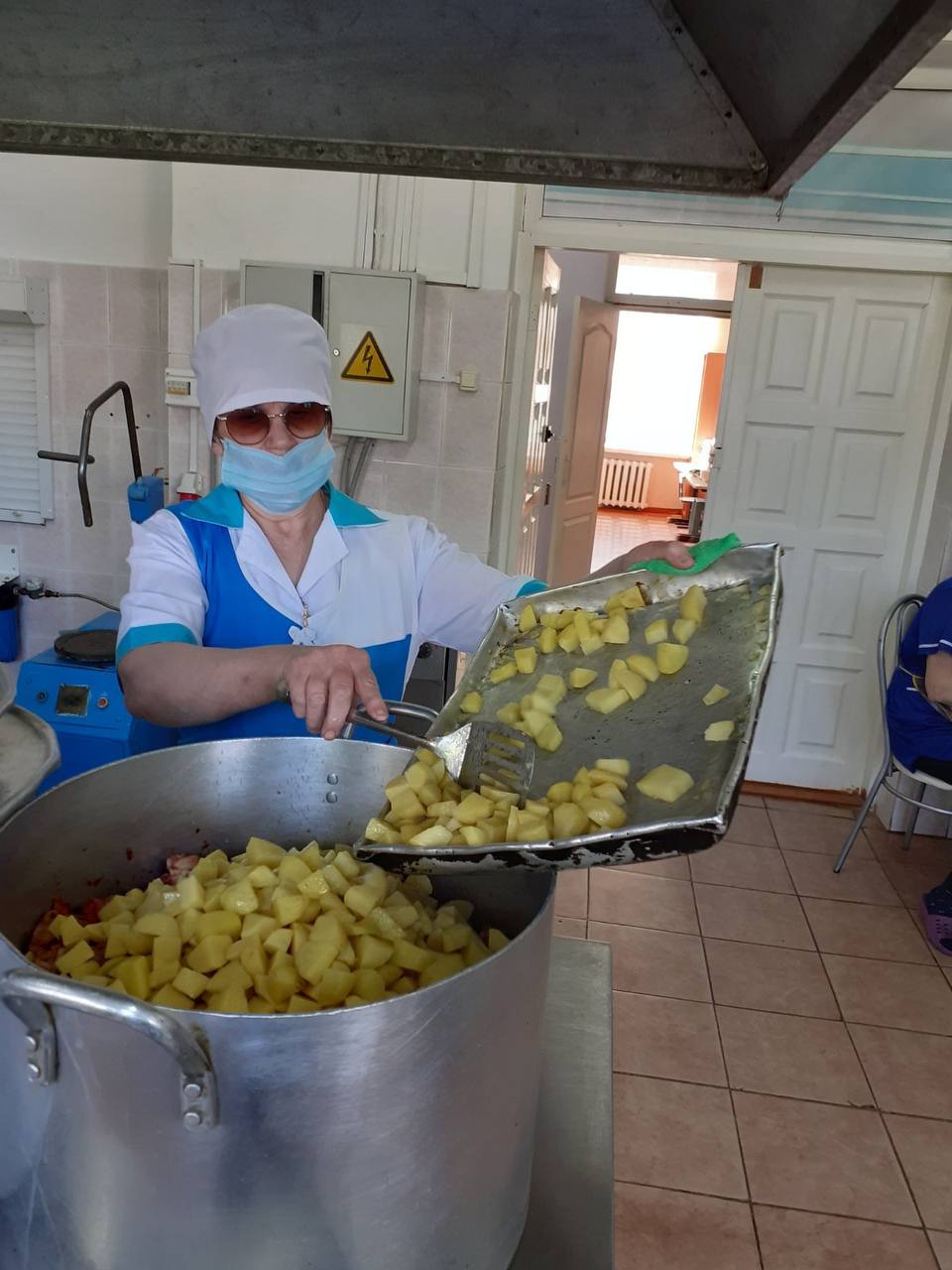 Приготовление горячего завтрака «Картофель тушеный с курицей»
Все готово, накрываем
И калории считаем
Дети нам кричат «Ура!»
Очень вкусная еда!
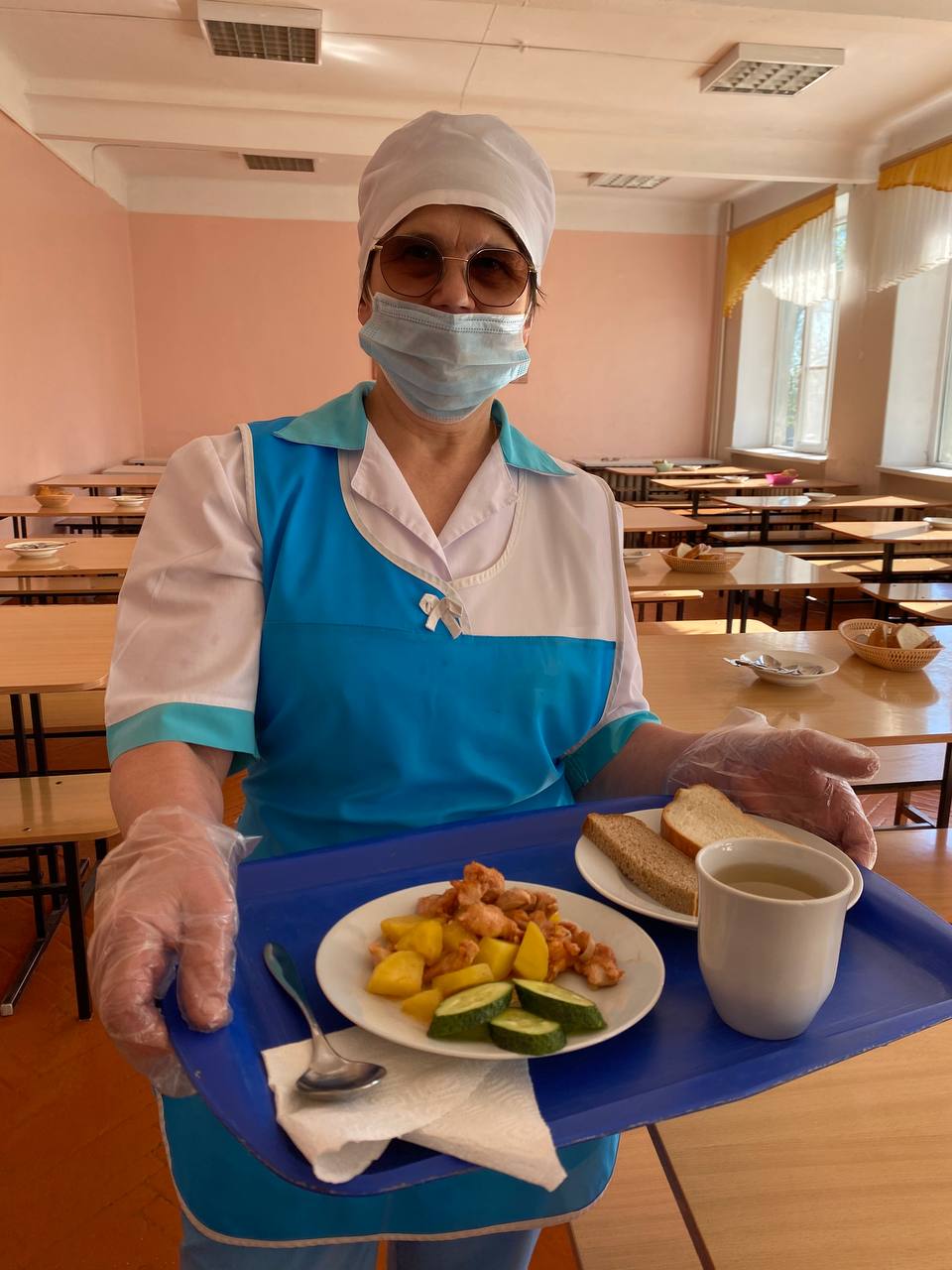 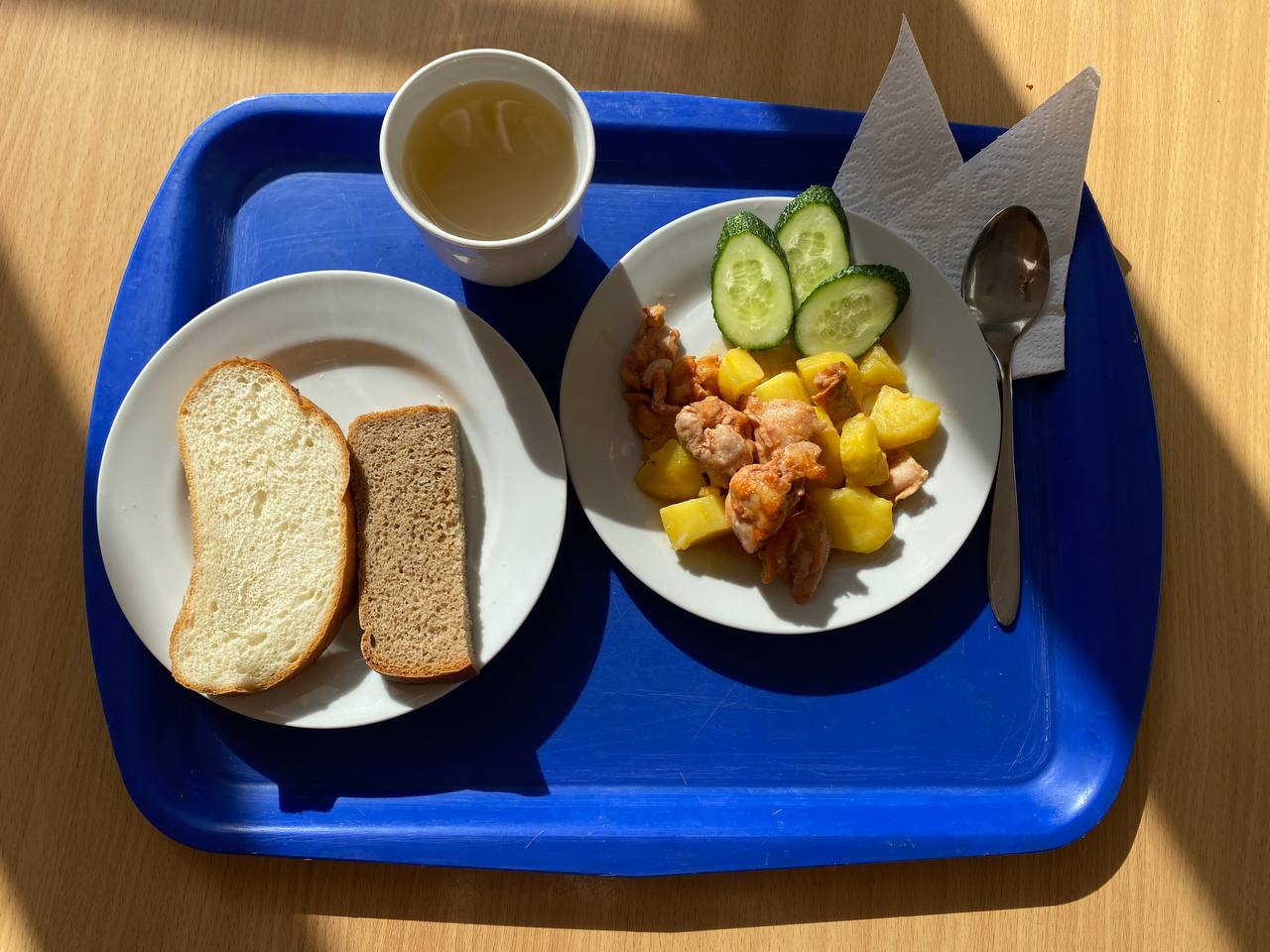